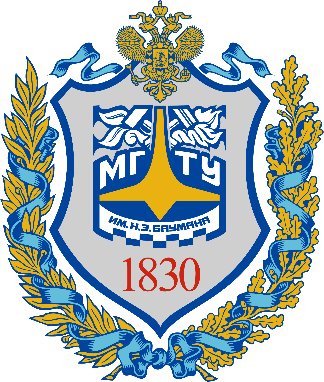 Федеральное учебно-методическое управление по укрупненной группе специальностей и направлений подготовки 24.00.00 «Авиационная и ракетно-космическая техника»
29 июня 2017 г. , Самара
План работы ФУМО 24.00.00«Авиационная и ракетно-космическая техника»на 2017/2018 учебный год
Луценко Александр Юрьевич –	зам. председателя УМО по орг. работе, к.т.н., доцент кафедры СМ-3 «Динамика и управление полетом ракет и космических аппаратов»
МГТУ им. Н.Э. Баумана
aulutsenko@mail.ru
Федеральное УМО «Авиационная и ракетно-космическая техника»
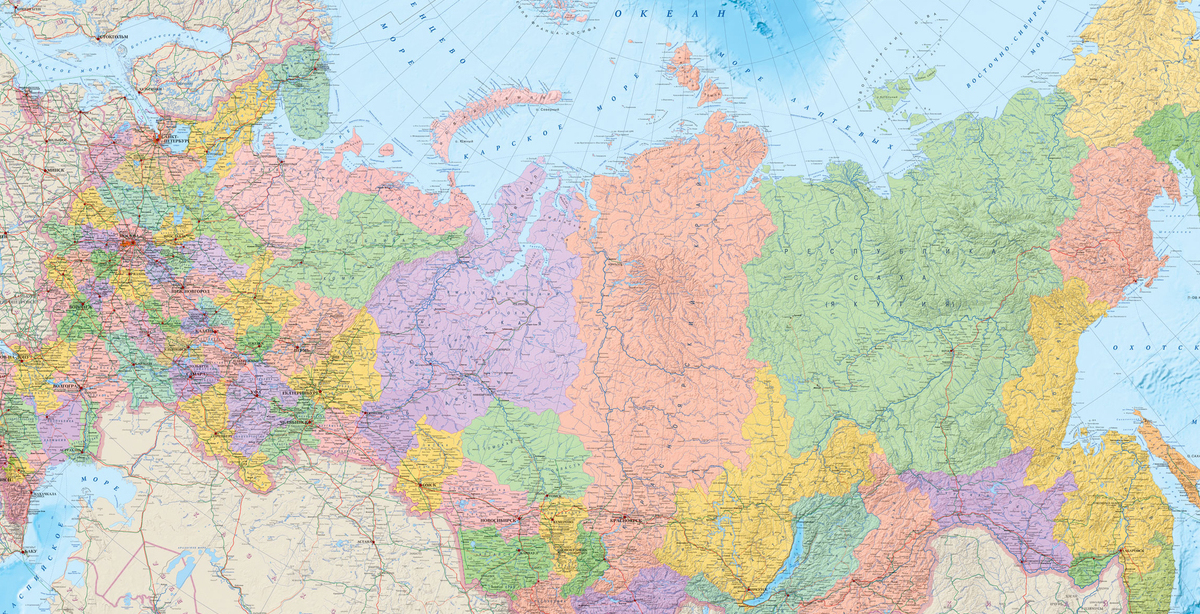 Военно-космическая академия им. А.Ф. Можайского (Санкт-Петербург)
БГТУ «Военмех» им. Д.Ф Устинова (Санкт-Петербург)
ГУАП (Санкт-Петербург)
ВА РВСН (Балашиха)
МАИ (НИУ) (Москва)
МГТУ им. Н.Э. Баумана (Москва)
МФТИ (Москва)
РГАТУ им Соловьева (Рыбинск)
ТулГУ
(Тула)
НГТУ им. Р.Е. Алексеева (Нижний Новгород)
КНИТУ им. А.Н.Туполева (Казань)
ВГТУ
ВУНЦ «ВВА» 
(Воронеж)
ПНИПУ (Пермь)
ИжГТУ им. М.Т. Калашникова (Ижевск)
УГАТУ (Уфа)
СГАУ
(Самара)
ЮУрГУ (НИУ) (Челябинск)
УлГТУ (Ульяновск)
УлГУ (Ульяновск)
ОмГТУ (Омск)
КмАГТУ
(Комсомольск-на-Амуре)
СибГАУ (Красноярск)
НГТУ
(Новосибирск)
АмГУ
(Благовещенск)
2
ИрНИТУ (Иркутск)
Федеральное УМО«Авиационная и ракетно-космическая техника»
3
НМС объединения по ракетно-космическому направлению
Председатель НМС: д.т.н., профессор С.В. Резник (МГТУ им. Н.Э. Баумана)
4
НМС объединения по авиационному направлению
Председатель НМС: к.ф.н., доцент А.Ю. Сидоров (МАИ (НИУ))
5
Ключевые принципы разработки ФГОС ВО 3++
(Пилипенко С.А., совещание в Пушкине, 03.03.17)
ФГОС и ПООП – единый комплект нормативно-рекомендательного обеспечения разработки и реализации ОПОП
Проведение актуализации ФГОС ВО, а не разработка новых стандартов
(не надо новой аккредитации и лицензирования)
1
4
Профстандарты являются приложением к ФГОС 3++
что позволяет не менять содержательно ФГОС при появлении новых профстандартов
В ПООП выделяется обязательная для применения при разработке ОПОП часть
5
2
В областях, где нет профстандартов, профессиональные компетенции формируются исходя из профессионального опыта
Актуализированные ФГОС ВО вступают в силу с 1 сентября 2018 года, применяются для обучающихся с нового приема
6
3
Обязательная часть ПООП (определяется ФГОС)
ФГОС
ПООП является обязательной для учета Организацией в части установления:
объема базовой части программы, 
перечня компетенций, индикаторов их достижения, обеспечиваемых дисциплинами (модулями) и практиками базовой части; 
минимального объема часов, выделенных на контактную работу обучающихся с преподавателем
ПООП
«Дорожная карта» актуализации ФГОС 3++
(Пилипенко С.А., совещание в Пушкине, 03.03.17)
Общественное обсуждение, независимая экспертиза
Совет по ФГОС
февраль-март 
2017 г.
апрель 2017 г.
май 2017 г.
Получены заключения из Роспотребнадзора, согласованы с Правовым департаментом,
утверждены Министром
к 1 июля 2017 г.
к 1 июня 2017 г.
Утверждены актуализированные ФГОС (490)
Направлены на регистрацию в Минюст России
1 октября 2017 г.
Разработаны ПООП
Портал Федеральных государственных образовательных стандартов высшего образования (www.fgosvo.ru)
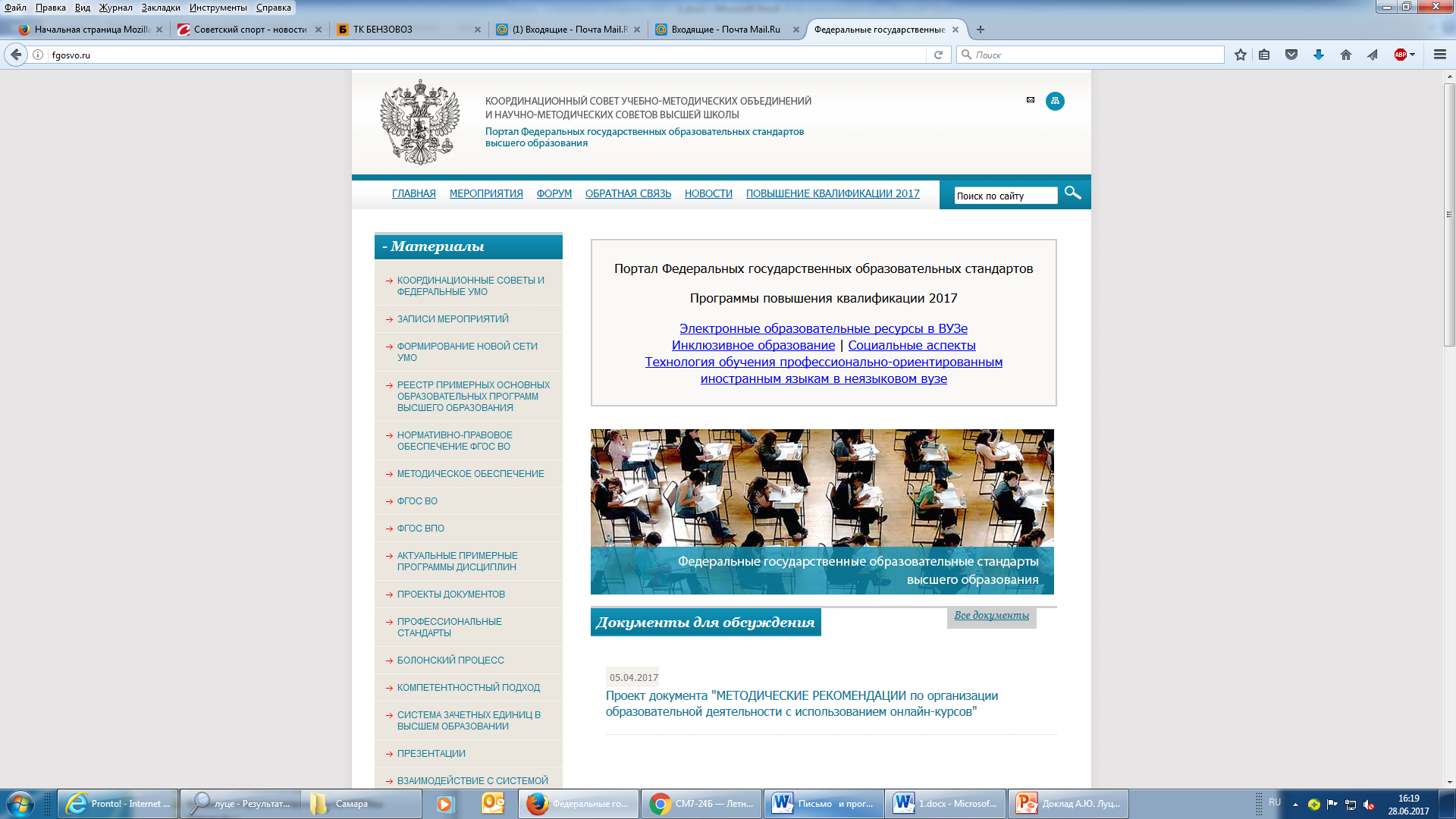 9
Проекты ФГОС ВО 3++ (сайт www.fgosvo.ru)
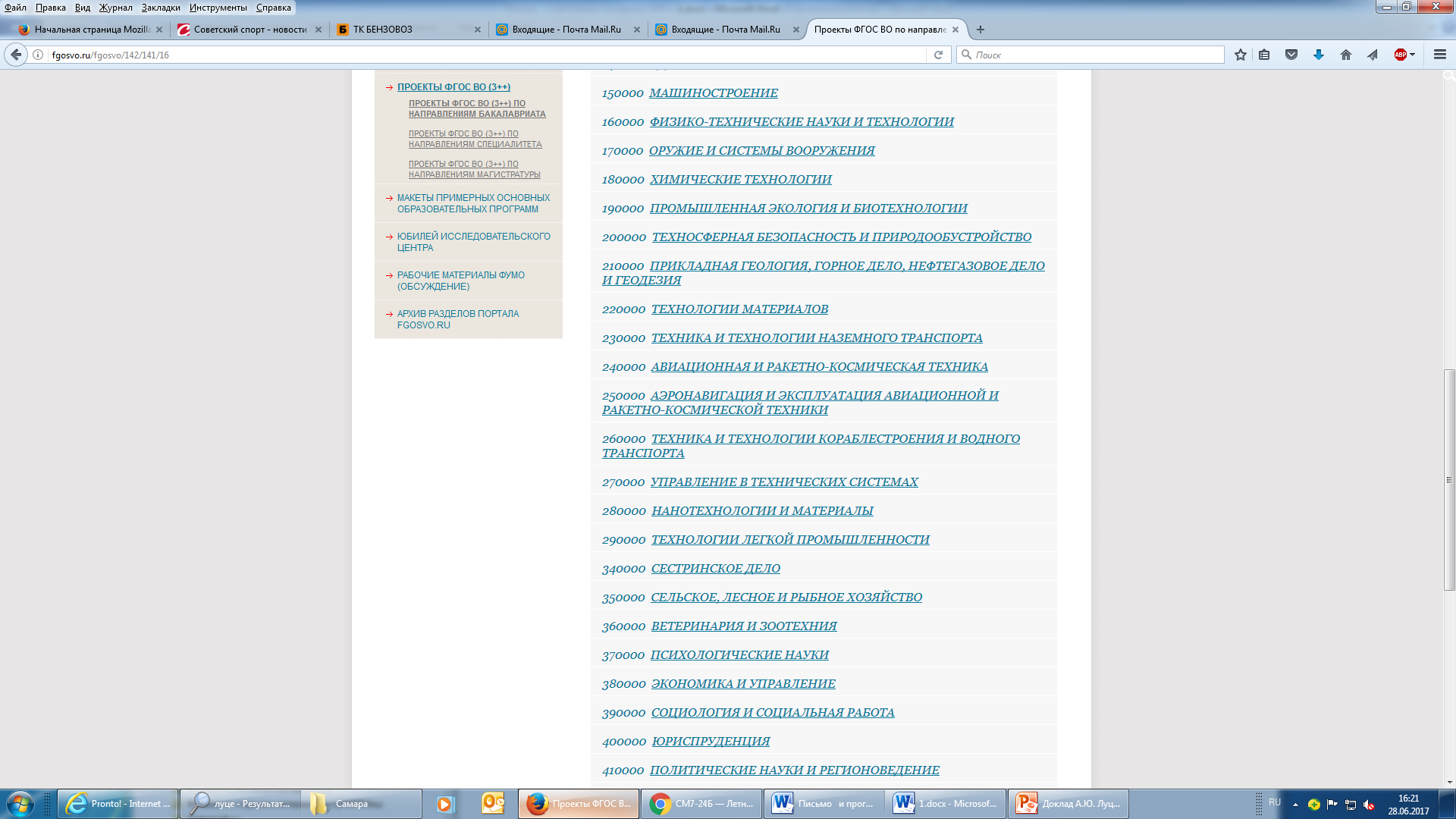 10
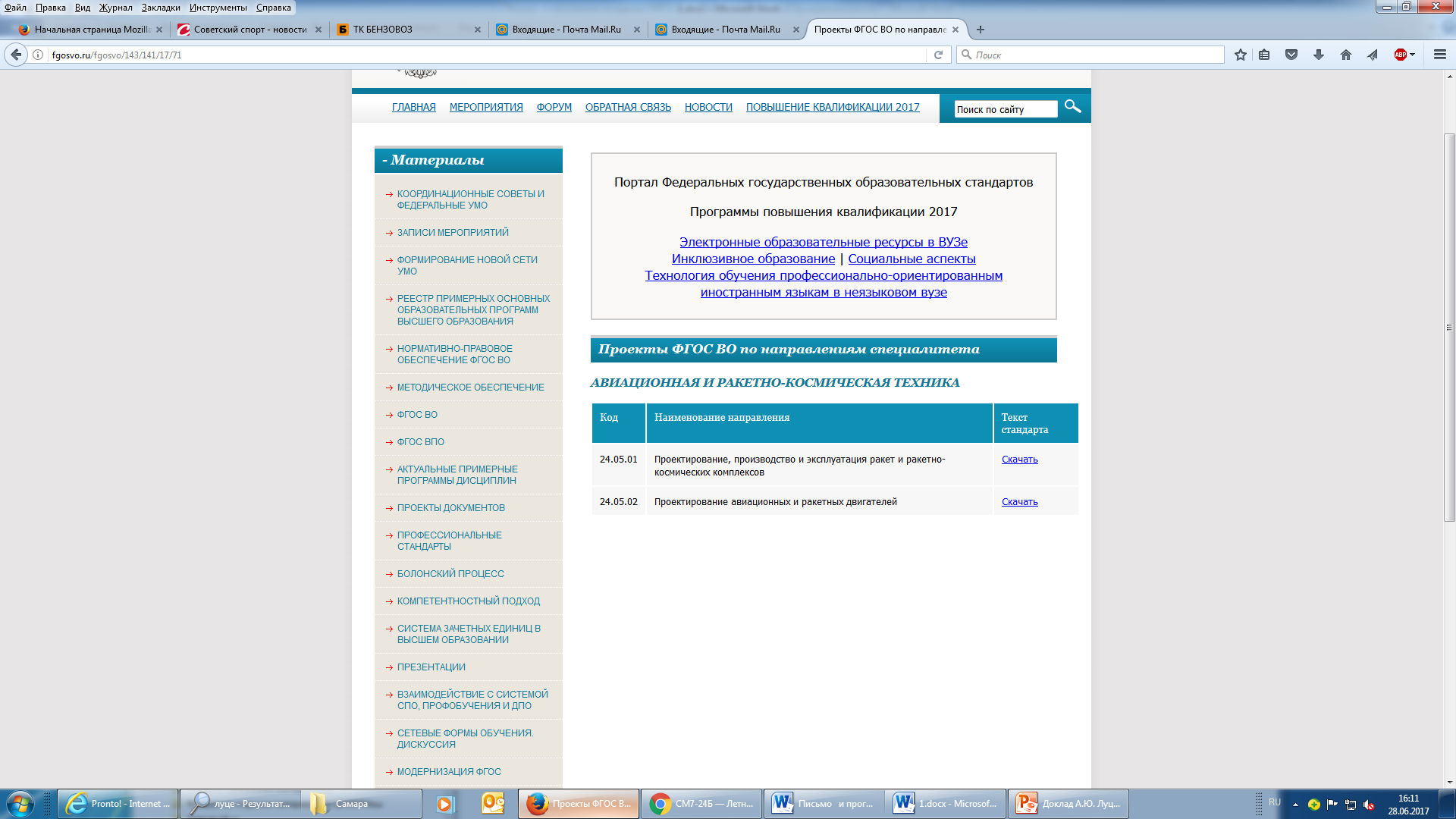 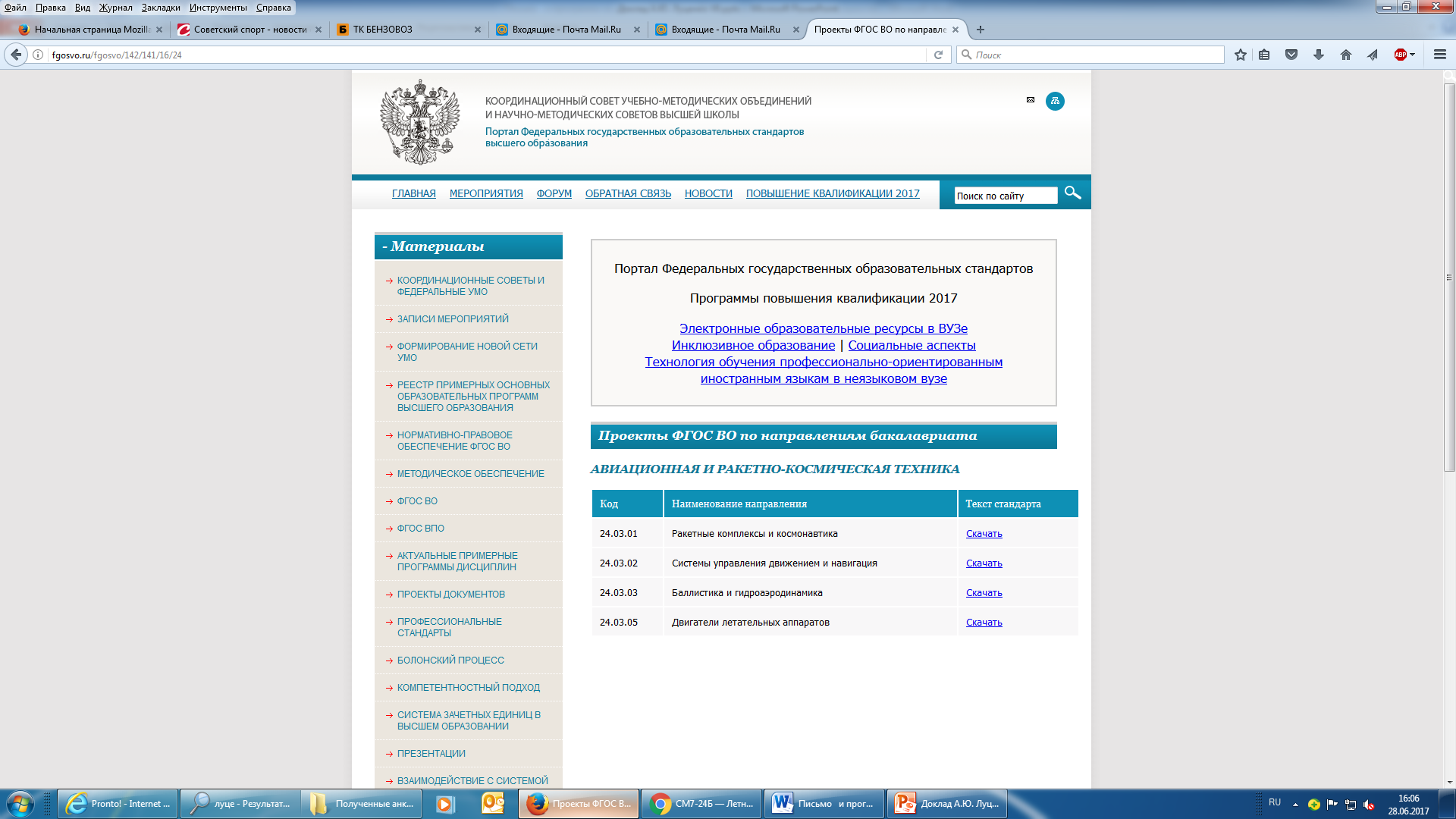 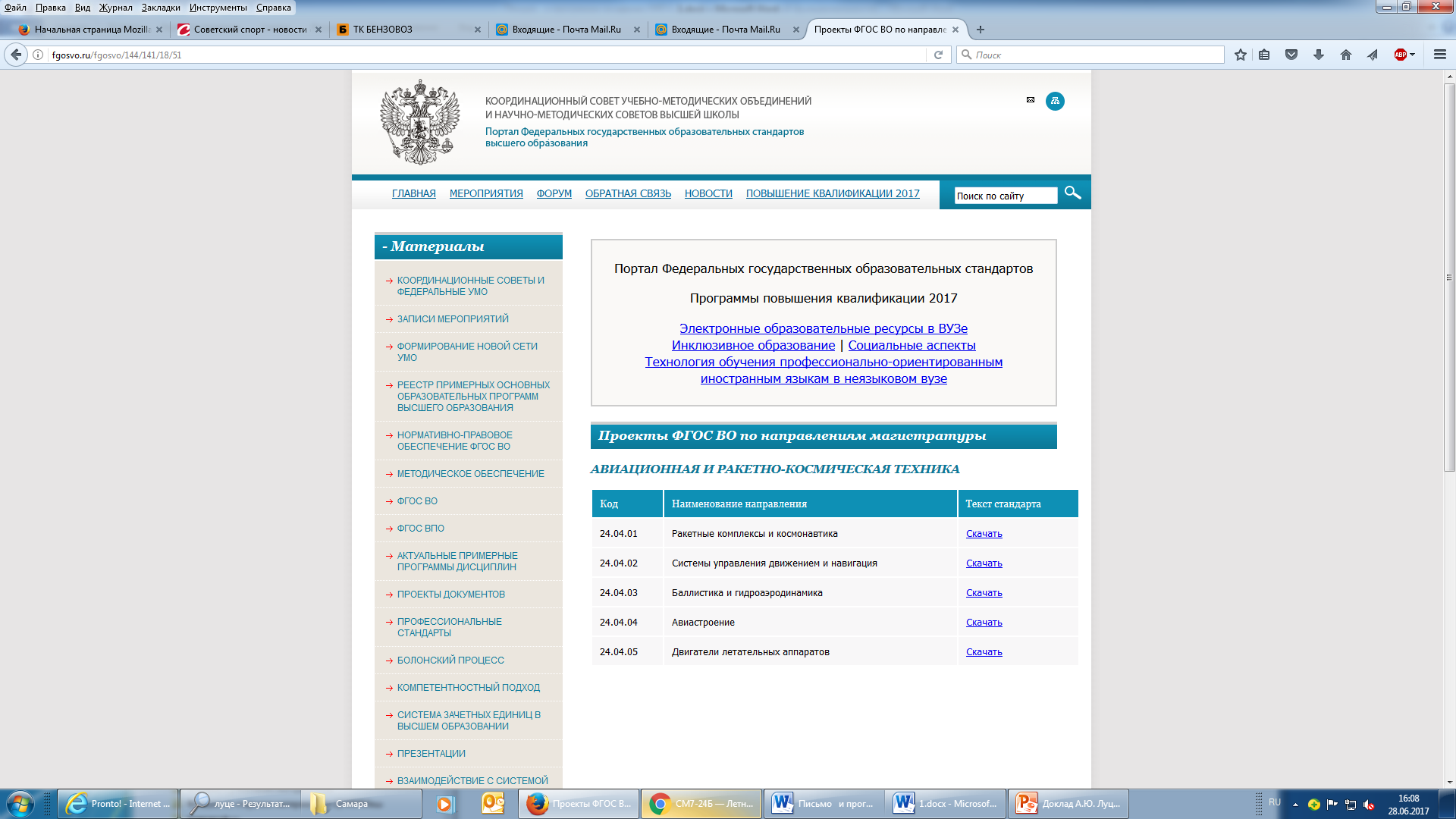 11
Макеты ПООП (сайт www.fgosvo.ru)
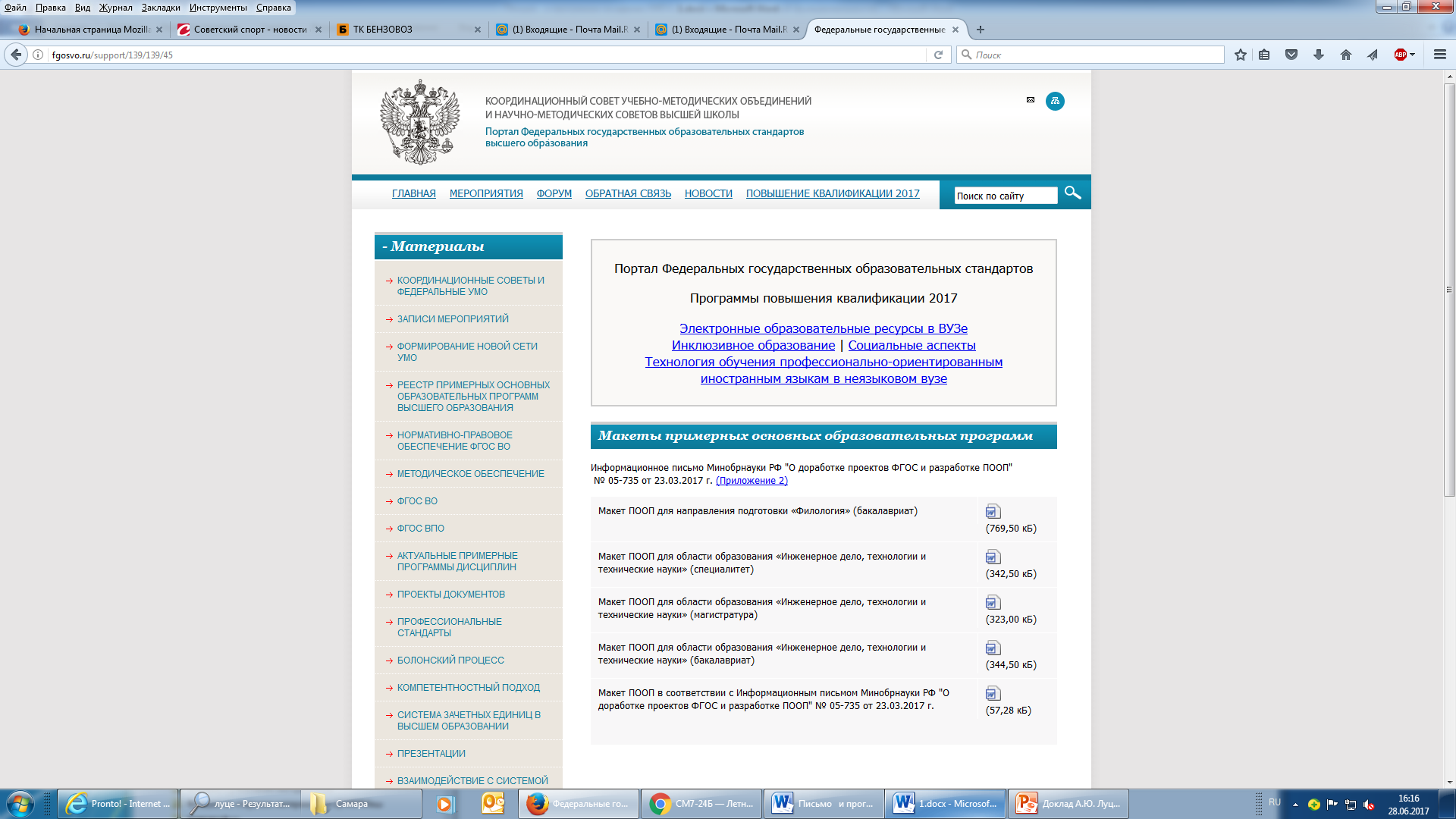 12
Порядок разработки ПООП и ведения их реестра (от 23.05.2017)
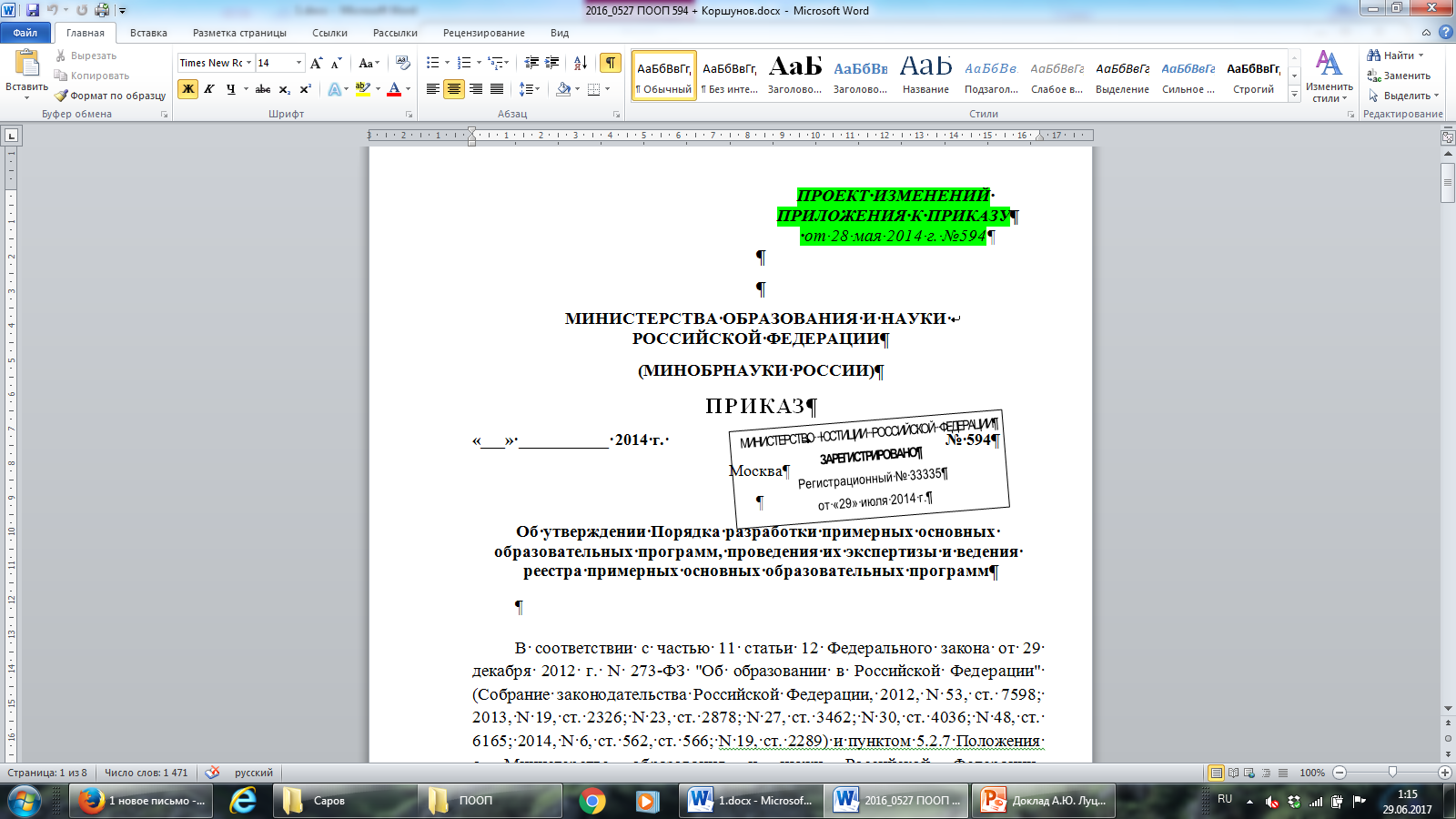 13
Сайт ФУМО МГТУ им. Н.Э. Баумана
ФУМО по УГСН 24.00.00: http://technical.bmstu.ru/24_00_00/index.html
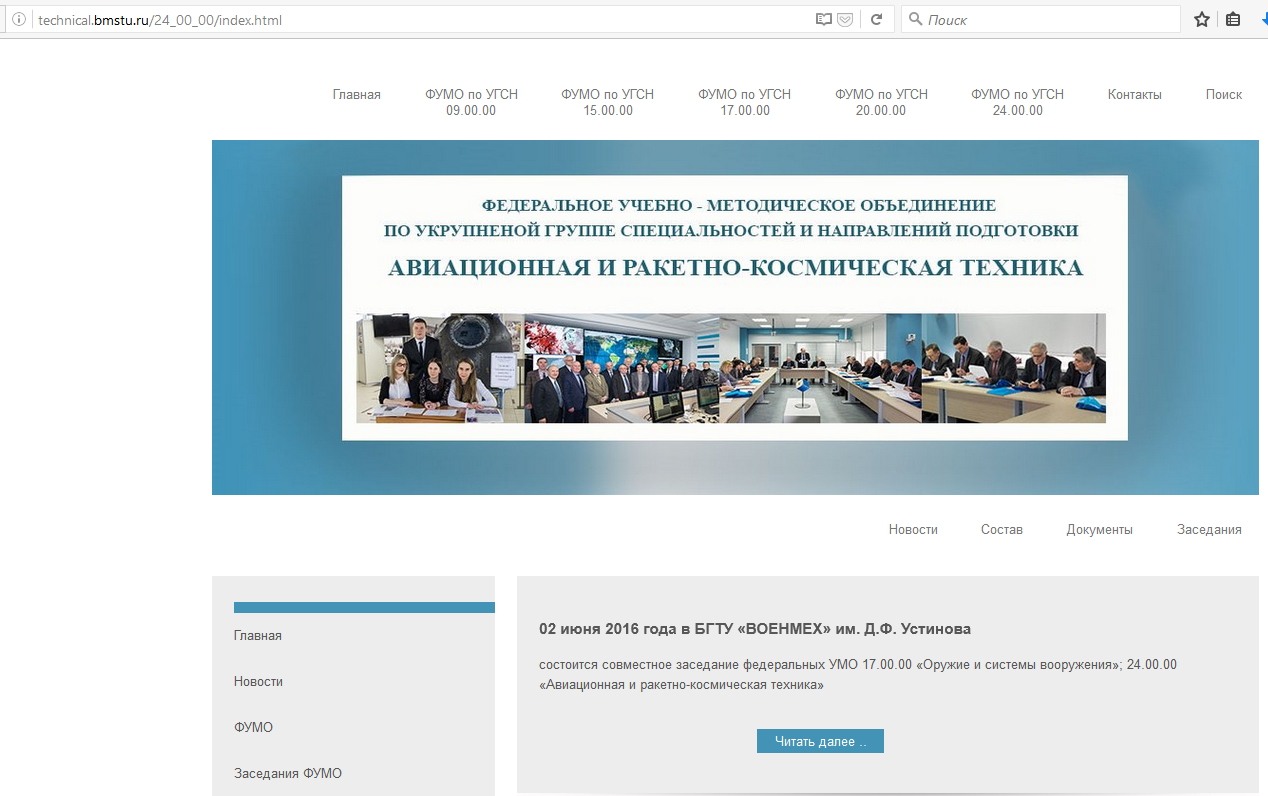 14
Ракетостроение и космонавтика
Направления  подготовки и специальности
Высшие учебные заведения
Ракетные комплексы и космонавтика (24.03.01 и 24.04.01)
Проектирование, производство и эксплуатация ракет и ракетно-космических комплексов (24.05.01)
ВА РВСН им. Петра Великого (Балашиха)
Амурский государственный университет (АмГУ) (Благовещенск)
БГТУ «Военмех» им. Д.Ф. Устинова (Санкт-Петербург)
Военная академия РВСН им. Петра Великого
ИжГТУ им. М.Т. Калашникова (Ижевск)
МАИ (НИУ)
МГТУ им. Н.Э. Баумана
ОмГТУ (Омск)
Оренбургский государственный ун-т
Санкт-Петербургский нац. иссл. ун-т инф. технологий, механики и оптики (ИТМО)
СНИУ им. С.П.Королева (Самара)
СибГАУ (Красноярск)
Тульский гос. университет (ТулГУ)
ЮУрГУ (Челябинск)
Кураторы:
д.т.н., профессор, чл.-корр. РАН О.М. Алифанов (МАИ (НИУ))
д.т.н., профессор С.В. Резник (МГТУ им. Н.Э. Баумана)
15
Ракетостроение и космонавтика
16
Системы управления
Направления  подготовки и специальности
Высшие учебные заведения
Системы управления движением и навигация (24.03.02 и 24.04.02)
Системы управления ЛА (24.05.06)
Академия им. Можайского (Санкт-Петербург)
БГТУ «Военмех» (Санкт-Петербург)
ВА РВСН им. Петра Великого (Балашиха)
ГУАП (Санкт-Петербург)
ИТМО (Санкт-Петербург)
КНИТУ (Казань)
МАИ (НИУ)
МГТУ им. Н.Э. Баумана
МФТИ
НГТУ (Новосибирск)
ПНИПУ (Пермь)
СНИУ им. С.П.Королева (Самара)
СибГАУ (Красноярск)
ТулГУ (Тула)
УГАТУ (Уфа)
ЮУрГУ (Челябинск)
Кураторы:
к.т.н., доцент Ю.Г. Следков  (МАИ (НИУ))
д.т.н., профессор, академик РАН Е.А. Микрин (МГТУ им. Н.Э. Баумана)
17
Системы управления
18
Направления  подготовки и специальности
Высшие учебные заведения
Аэродинамика, баллистика и управление полетом
Баллистика и гидроаэродинамика (24.03.03 и 24.04.03)
Навигационно-баллистическое обеспечение применения космической техники (24.05.04)
Академия им. Можайского (Санкт-Петербург)
БГТУ «Военмех» им. Д.Ф Устинова (Санкт-Петербург)
МАИ (НИУ)
МГТУ им. Н.Э. Баумана
НГТУ (Новосибирск)
ТулГУ (Тула)
МФТИ
Кураторы:
д.т.н., профессор А.В. Ефремов (МАИ (НИУ))
д.т.н., профессор, чл.-корр. РАН  В.А. Соловьев (МГТУ им. Н.Э. Баумана)
19
Аэродинамика, баллистика и управление полетом
20
Направления  подготовки и специальности
Высшие учебные заведения
Авиастроение
ВГТУ (Воронеж)
ИрНИТУ (Иркутск)
КНИТУ (Казань)
КмАГТУ (Комсомольск-на-Амуре)
МАИ (НИУ)
НГТУ (Новосибирск)
НГТУ им. Р.Е. Алексеева (Нижний Новгород)
РГАТУ им. П.А.Соловьева (Рыбинск)
СНИУ им. С.П.Королева (Самара)
УГТУ (Ульяновск)
УГУ (Ульяновск)
ЮУрГУ (Челябинск)
Авиастроение (24.03.04 и 24.04.04)
Самолето- вертолетостроение (24.05.07)
Кураторы:
д.т.н., профессор А.В. Ефремов (МАИ (НИУ))
к.т.н., профессор Ю.М. Игнаткин (МАИ (НИУ))
21
Авиастроение
22
Направления  подготовки и специальности
Высшие учебные заведения
Двигателестроение
Двигатели ЛА (24.03.05 и 24.04.05)
Проектирование авиационных и ракетных двигателей (24.05.02)
Академия им. Можайского (Санкт-Петербург)
БГТУ «Военмех» (Санкт-Петербург)
ВГТУ (Воронеж)
ИжГТУ им. М.Т. Калашникова (Ижевск)
КНИТУ им. А.Н.Туполева (Казань)
МАИ (НИУ)
МГТУ им. Н.Э. Баумана
ОмГТУ (Омск)
ПНИПУ (Пермь)
РГАТУ им. П.А. Соловьева (Рыбинск)
СНИУ им. С.П.Королева (Самара)
СибГАУ (Красноярск)
Тульский гос. университет (ТулГУ)
УГАТУ (Уфа)
УлГУ (Ульяновск)
ЮУрГУ (Челябинск)
Кураторы:
д.т.н., профессор Д.А. Ягодников (МГТУ им. Н.Э. Баумана)
к.т.н., доцент В.П. Монахова (МАИ (НИУ))
23
Двигателестроение
24
Направления  подготовки и специальности
Высшие учебные заведения
Испытание ЛА
Испытание летательных аппаратов (24.05.03)
ВА РВСН им. Петра Великого (Балашиха)
МАИ (НИУ)
МГТУ им. Н.Э. Баумана
МФТИ
РГАТУ им. П.А. Соловьева (Рыбинск)
Куратор:
д.т.н., профессор В.В. Родченко (МАИ (НИУ))
25
Испытание ЛА
26
Направления  подготовки и специальности
Высшие учебные заведения
Интегрированные системы ЛА
Интегрированные системы ЛА (24.05.05)
ВУНЦ ВВС «ВВА им. проф. Н.Е. Жуковского и Ю.А.Гагарина»
МАИ (НИУ)
МФТИ
РГАТУ им. П.А. Соловьева (Рыбинск)
Куратор:
к.т.н., доцент К.М. Тихонов (МАИ (НИУ))
27
Интегрированные системы ЛА
28
Спасибо за внимание!